Unit 7. Traffic
Lesson 5. Skills 1
Objectives
By the end of the lesson, students will be able to:
01
Reading
02
Speaking
Talk about how
to avoid traffic
accidents.
Read for specific information about some rules about road safety
Vocabulary
người đi xe đạp
người tham gia giao thông
lên/ xuống xe 
phương tiện đang di chuyển
xếp hàng
thắt dây an toàn
cyclist /ˈsaɪklɪst/ (n)
road user /rəʊd ˈjuːzə/(n.phr)
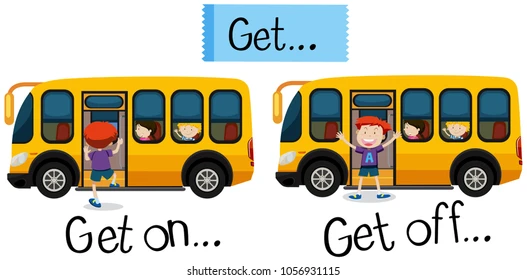 get on /off /gɛt ɒn /ɒf/ (phr.v)
moving vehicle 
/ˈmuːvɪŋ ˈviːɪkl/ (n.phr)
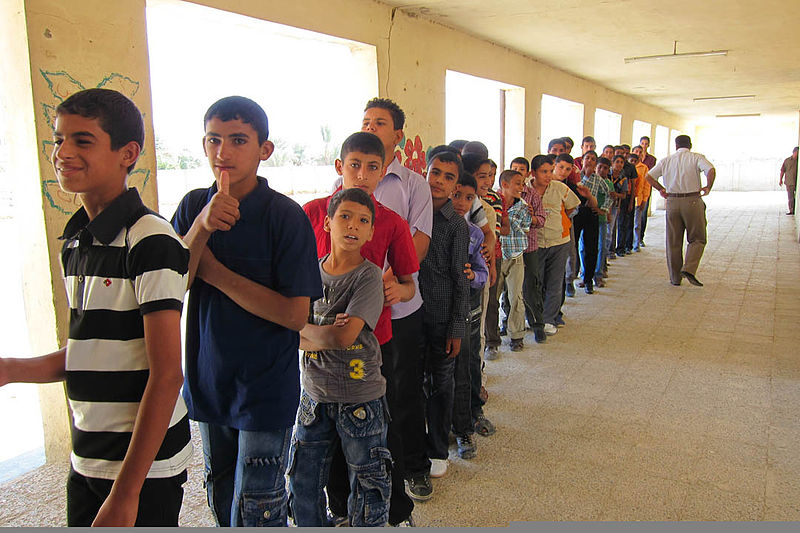 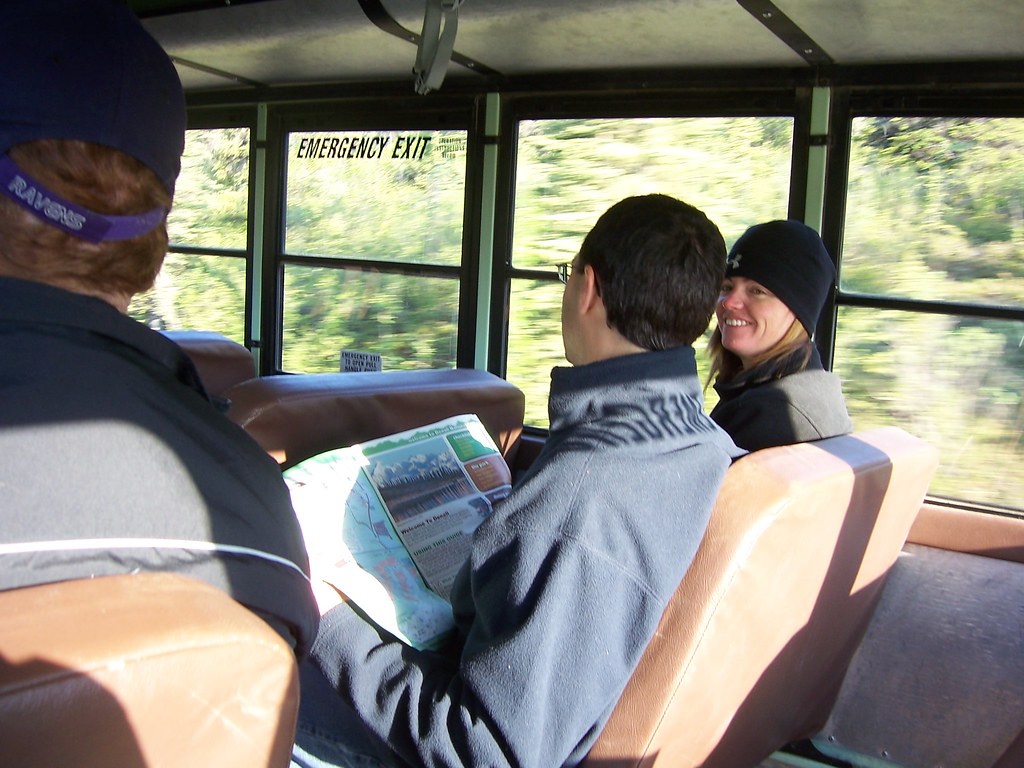 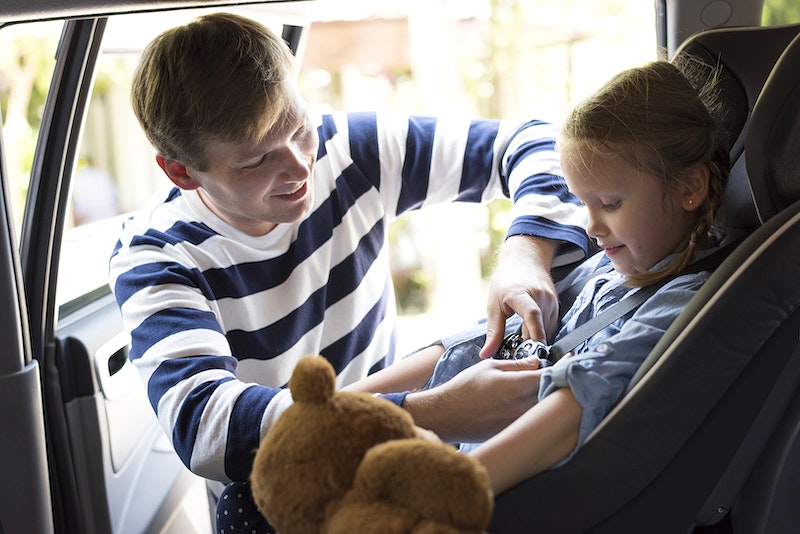 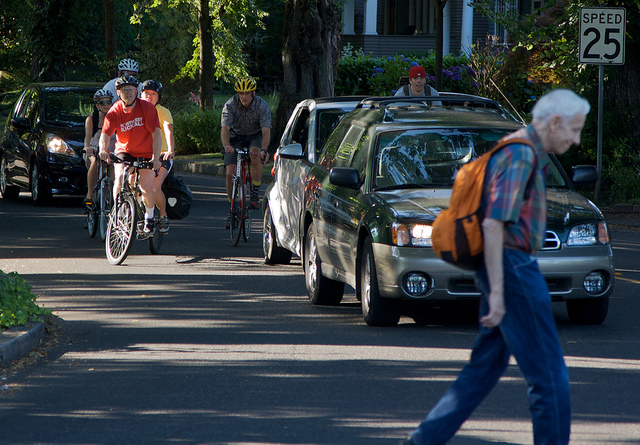 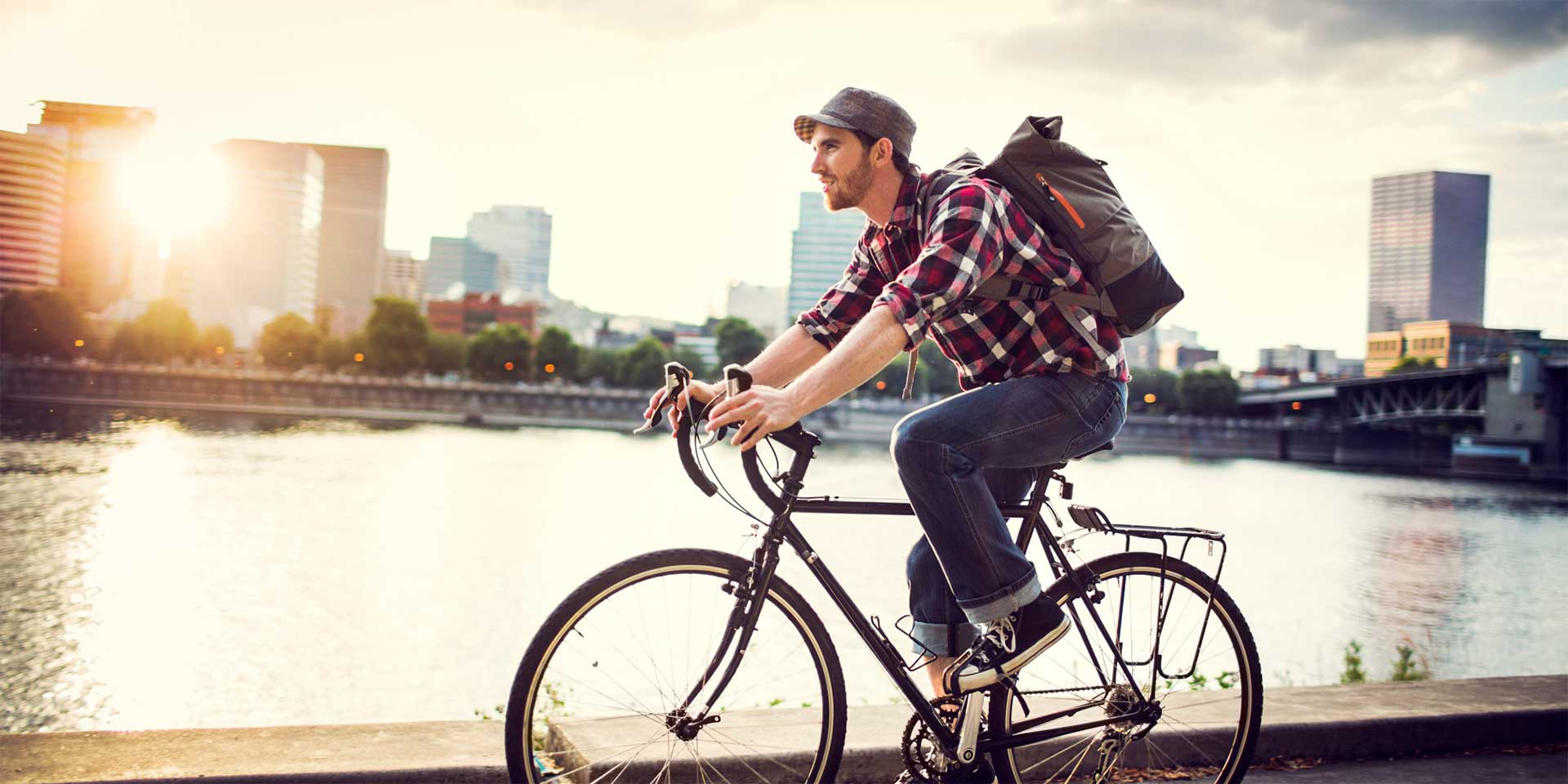 stand in a line /stænd ɪn ə laɪn/ (v.phr)
fasten your seatbelt 
/ˈfɑːsn jɔː ˈsiːtbɛlt/ (v.phr)
Vocabulary
dừng hoàn toàn
hành khách
dán
người đi bộ
vạch kẻ đường
la hét
fully stop / ˈfʊli stɒp/ (n.phr)
passenger /ˈpæsɪndʒə(r)/(n)
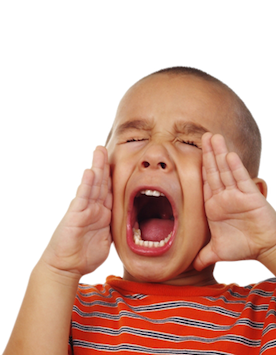 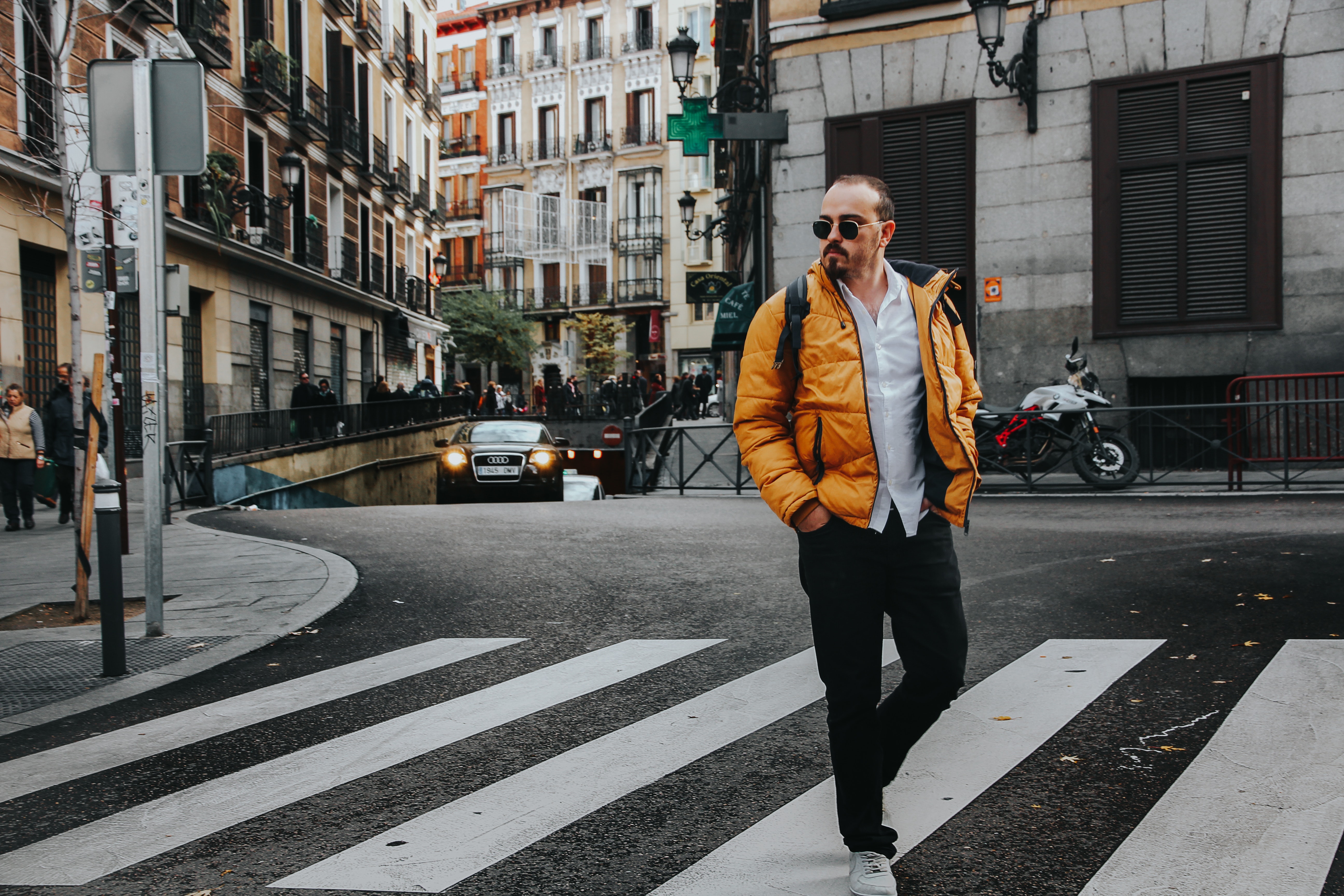 stick /stɪk/ (v)
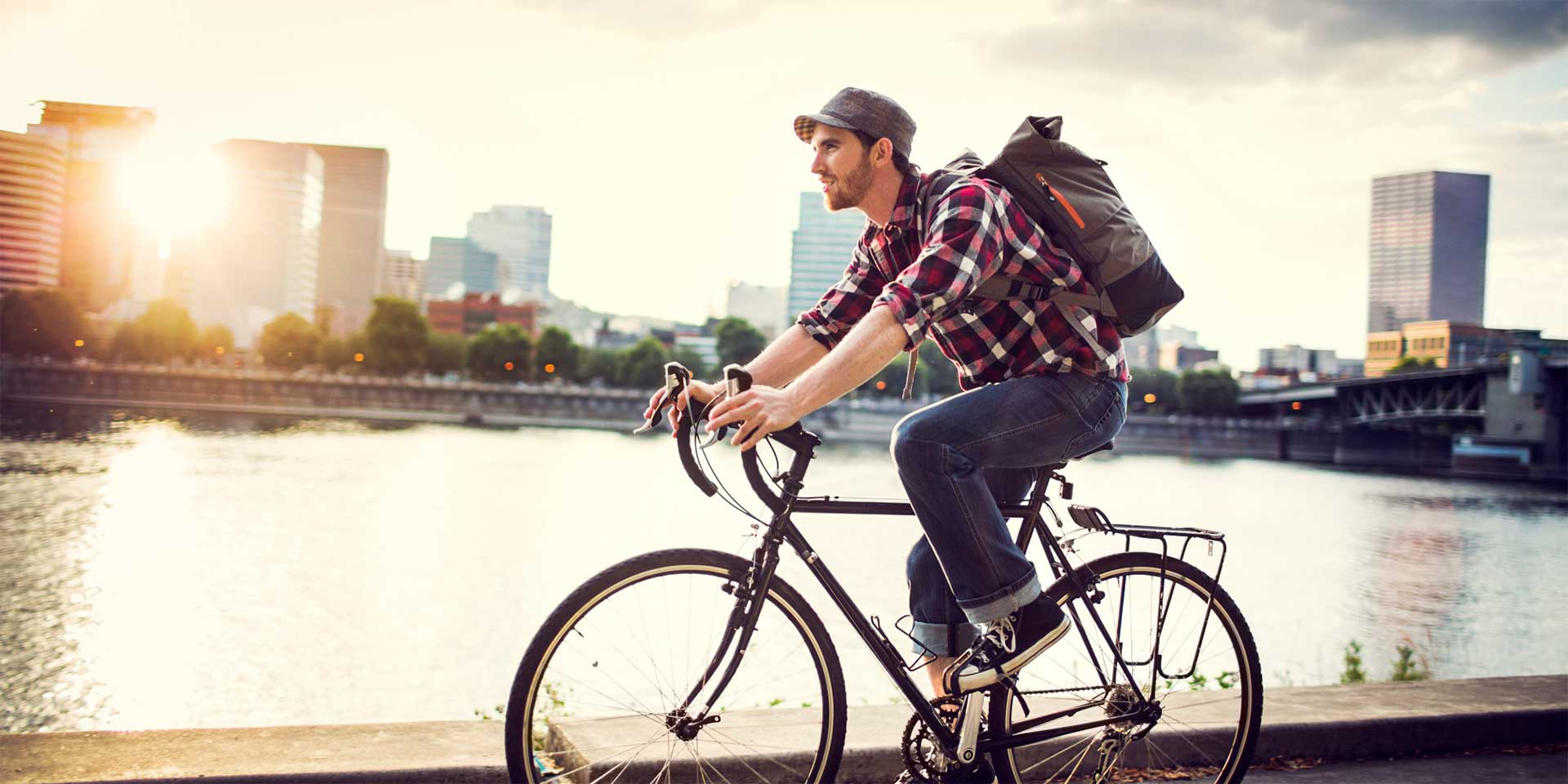 pedestrian /pəˈdestriən/ (n)
zebra crossing /ˈziːbrə ˈkrɒsɪŋ/(n.phr)
shout /ʃaʊt/ (v)
Checking vocabulary
người đi xe đạp
người tham gia giao thông
lên/ xuống xe 
phương tiện đang di chuyển
xếp hàng
thắt dây an toàn
la hét
dừng hoàn toàn
hành khách
dán
người đi bộ
vạch kẻ đường
cyclist /ˈsaɪklɪst/ (n)
road user /rəʊd ˈjuːzə/(n.phr)
get on /off /gɛt ɒn /ɒf/ (phr.v)
moving vehicle /ˈmuːvɪŋ ˈviːɪkl/ (n.phr)
stand in a line /stænd ɪn ə laɪn/ (v.phr)
fasten your seatbelt /ˈfɑːsn jɔː ˈsiːtbɛlt/ (v.phr)
shout /ʃaʊt/ (v)
fully stop / ˈfʊli stɒp/ (n.phr)
passenger /ˈpæsɪndʒə(r)/(n)
stick /stɪk/ (v)
pedestrian /pəˈdestriən/ (n)
zebra crossing /ˈziːbrə ˈkrɒsɪŋ/(n.phr)
Ex 1. (p 78) Look at the picture and answer the question.
Can you see anything that is dangerous?
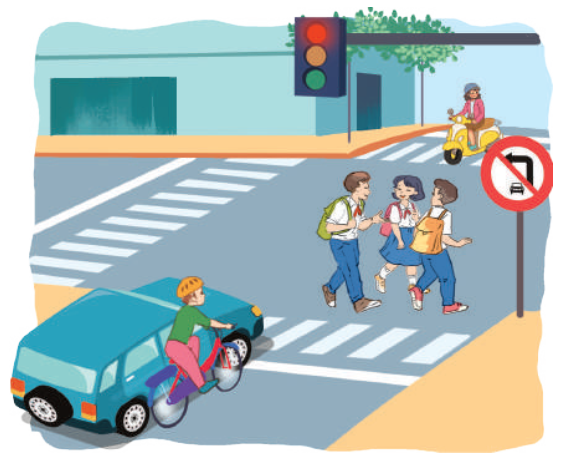 1. The students:
- They do not walk across the street at the zebra crossing.
- They are not paying attention to other vehicles on the road.
2. Vehicles:
- The cyclist goes too close to the car.
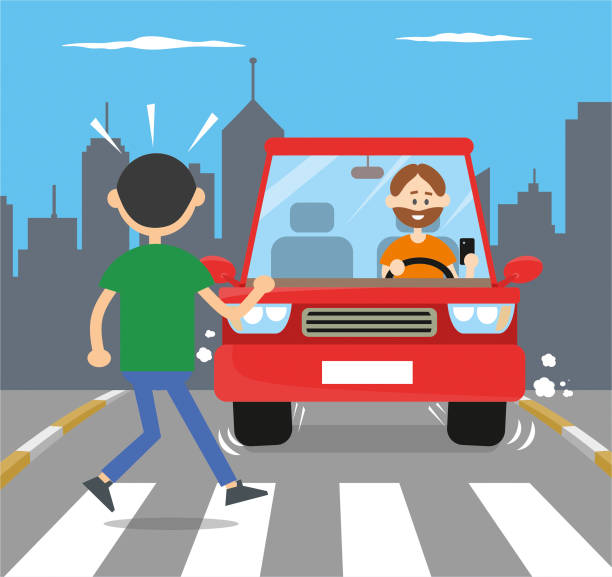 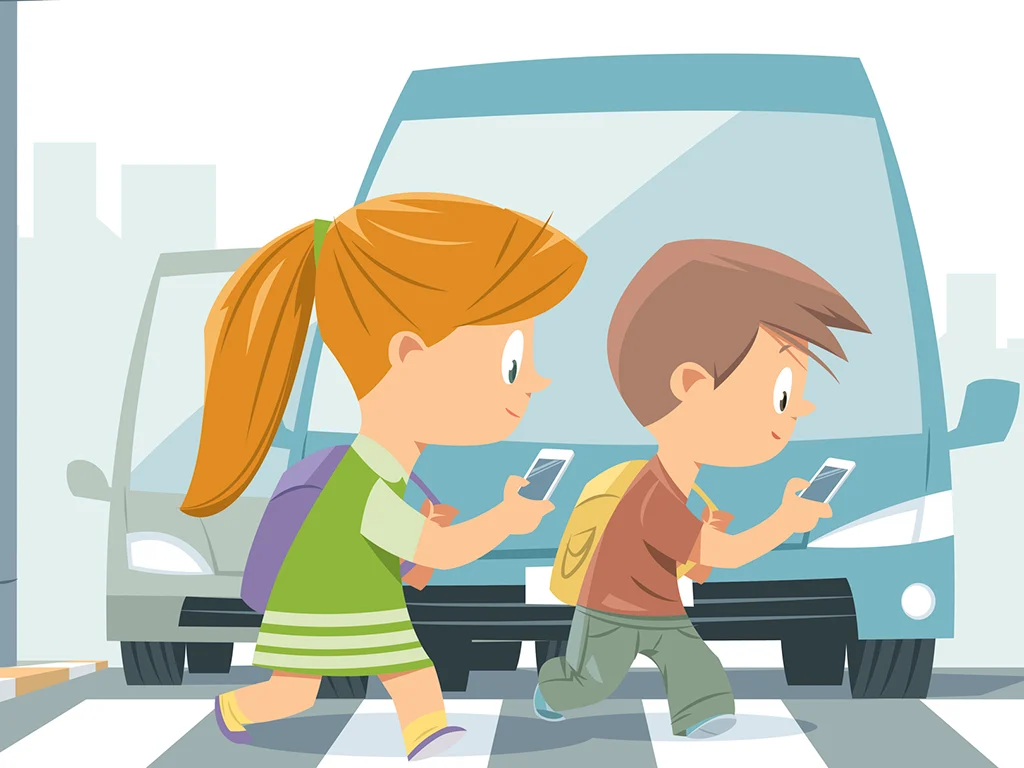 What dangers can you see on the way to school?
Ex 2. (p 78) Read the following text and choose the correct answer.
These are some rules about road safety. It is important to obey these rules when you are a road user.
These are some rules about road safety. It is important to obey these rules when you are a road user.
Pedestrians
1. Always look carefully when you cross the street.
2. Use the pavement or footpath.
3. Walk across the street at the zebra crossing.
4. Don't cross the road on a red light.
Pedestrians
1. Always look carefully when you cross the street.
2. Use the pavement or footpath.
3. Walk across the street at the zebra crossing.
4. Don't cross the road on a red light.
This text is about _________.
rules for pedestrians 
traffic lights 
traffic rules
Cyclists
1. Always keep both hands on the handlebars.
2. Wear helmets, and always use the cycle lane.
3. Give a signal before you turn.
4. Don't carry more than one passenger.
Cyclists
1. Always keep both hands on the handlebars.
2. Wear helmets, and always use the cycle lane.
3. Give a signal before you turn.
4. Don't carry more than one passenger.
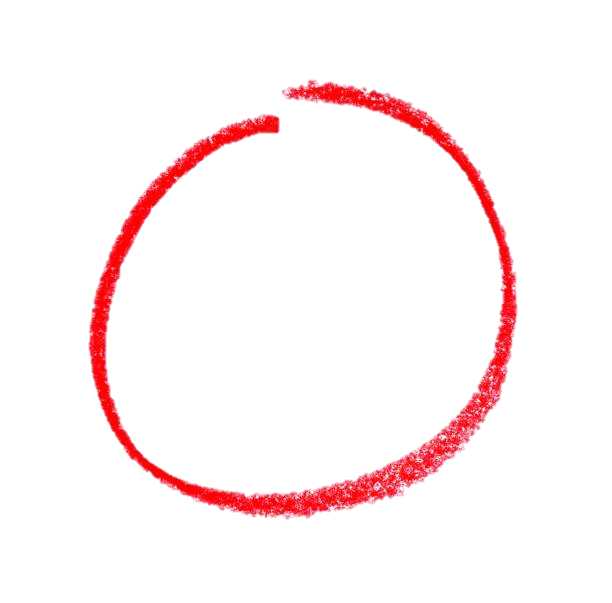 Passengers
1. Fasten your seatbelt when you are in a car.
2. Wait for buses to fully stop before getting on or off.
3. Don't talk to the driver when he / she is driving.
4. Don't stick any body parts out of the window of a moving vehicle.
Passengers
1. Fasten your seatbelt when you are in a car.
2. Wait for buses to fully stop before getting on or off.
3. Don't talk to the driver when he / she is driving.
4. Don't stick any body parts out of the window of a moving vehicle.
Ex 3. (p 78) Read the text again and answer the question.
Ex 3. (p 78) Underline the keywords.
01
Where should pedestrians cross the street?
Where should pedestrians cross the street?
Which lane should you use when riding a bike?
Which lane should you use when riding a bike?
02
03
What should you do before you turn while riding a bike?
What should you do before you turn while riding a bike?
What must you do when you get on or off a bus?
04
What must you do when you get on or off a bus?
05
What mustn't you do when you are in a moving vehicle?
What mustn't you do when you are in a moving vehicle?
Ex 3. (p 78) Read the text again and answer the question.
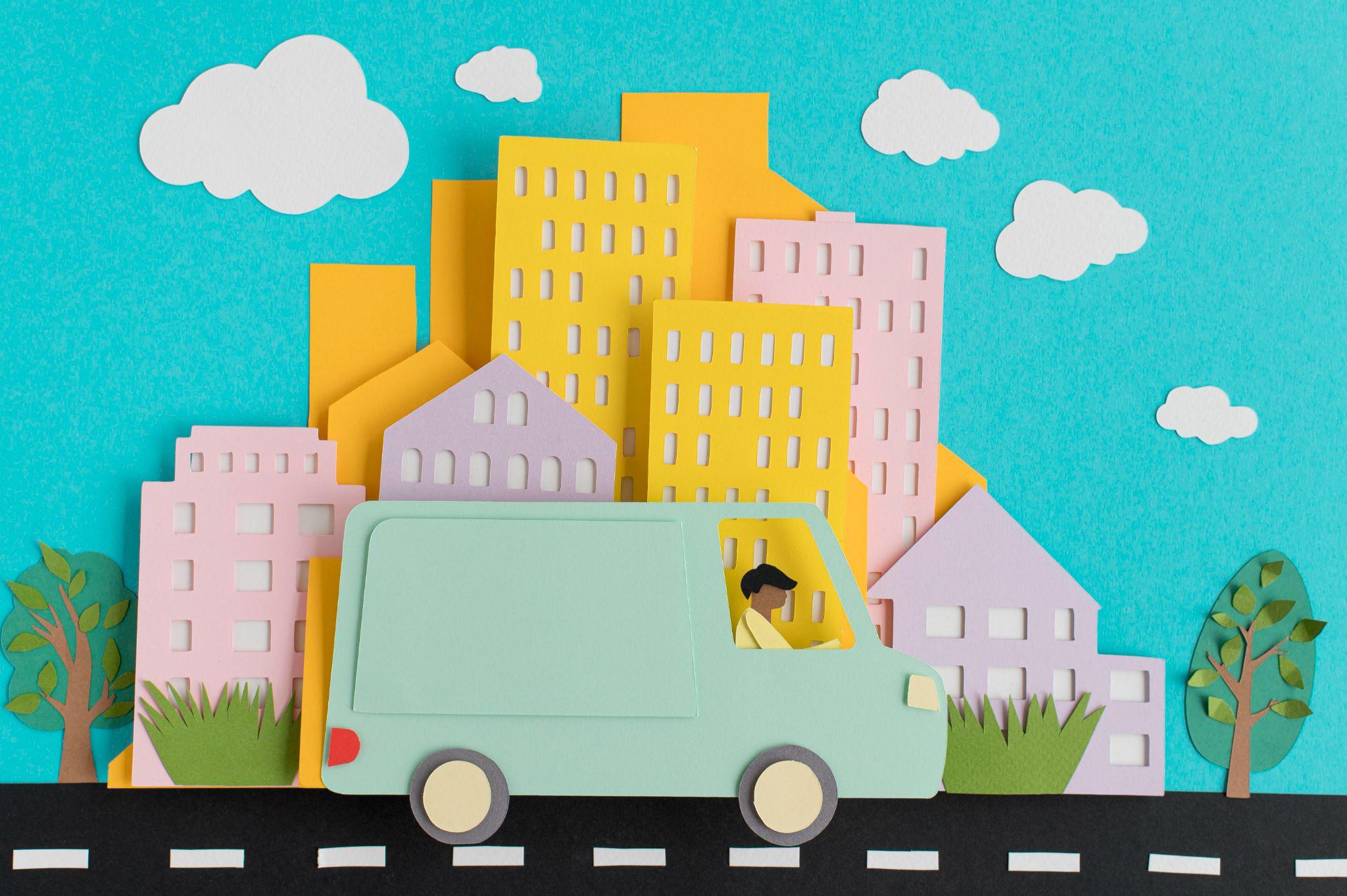 Where should pedestrians 
cross the street?
01
Answer: At the zebra crossing.
→ Walk across the street at the zebra crossing.
Ex 3. (p 78) Read the text again and answer the question.
02. Which lane should you use when riding a bike?
Answer: The cycle lane.
→ … and always use the cycle lane.
Ex 3. (p 78) Read the text again and answer the question.
What should you do before you turn while riding a bike?
03
Answer: Give a signal before you turn.
→… Give a signal before you turn.
Ex 3. (p 78) Read the text again and answer the question.
04. What must you do when you get on or off a bus?
Answer: Wait for buses to fully stop.
→…Wait for buses to fully stop before getting on or off.
Ex 3. (p 78) Read the text again and answer the question.
What mustn't you do when you are in a moving vehicle?
05
Answer: Don’t stick any body parts out of the window.
→…Don’t stick any body parts out of the window of a moving vehicle.
02
Speaking
When you are a road user, what should you NOT do?
Ex 4. (p 78) Answer the following question.
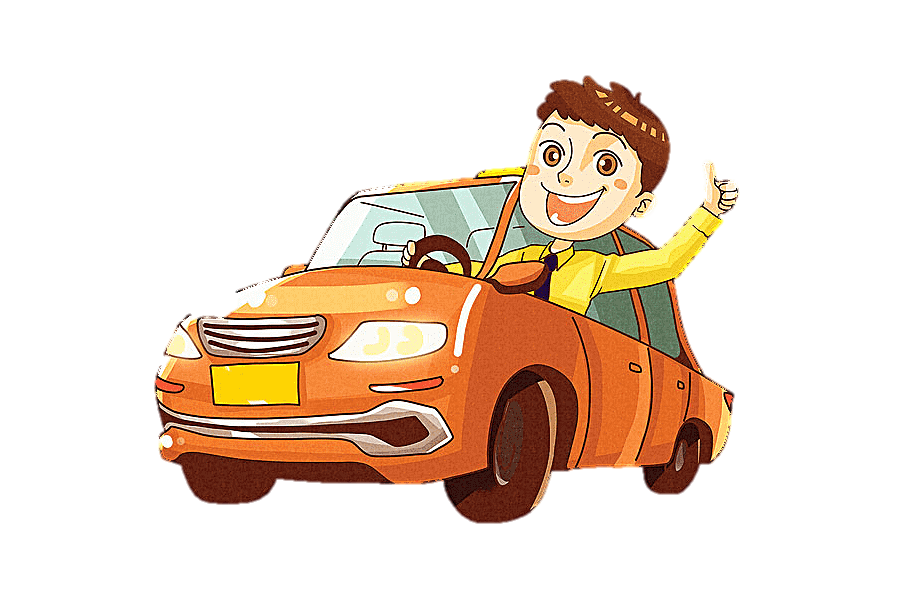 When being a road user, we had better not:
Can you add more?
Don’t stick any body parts out of the window of a moving vehicle.
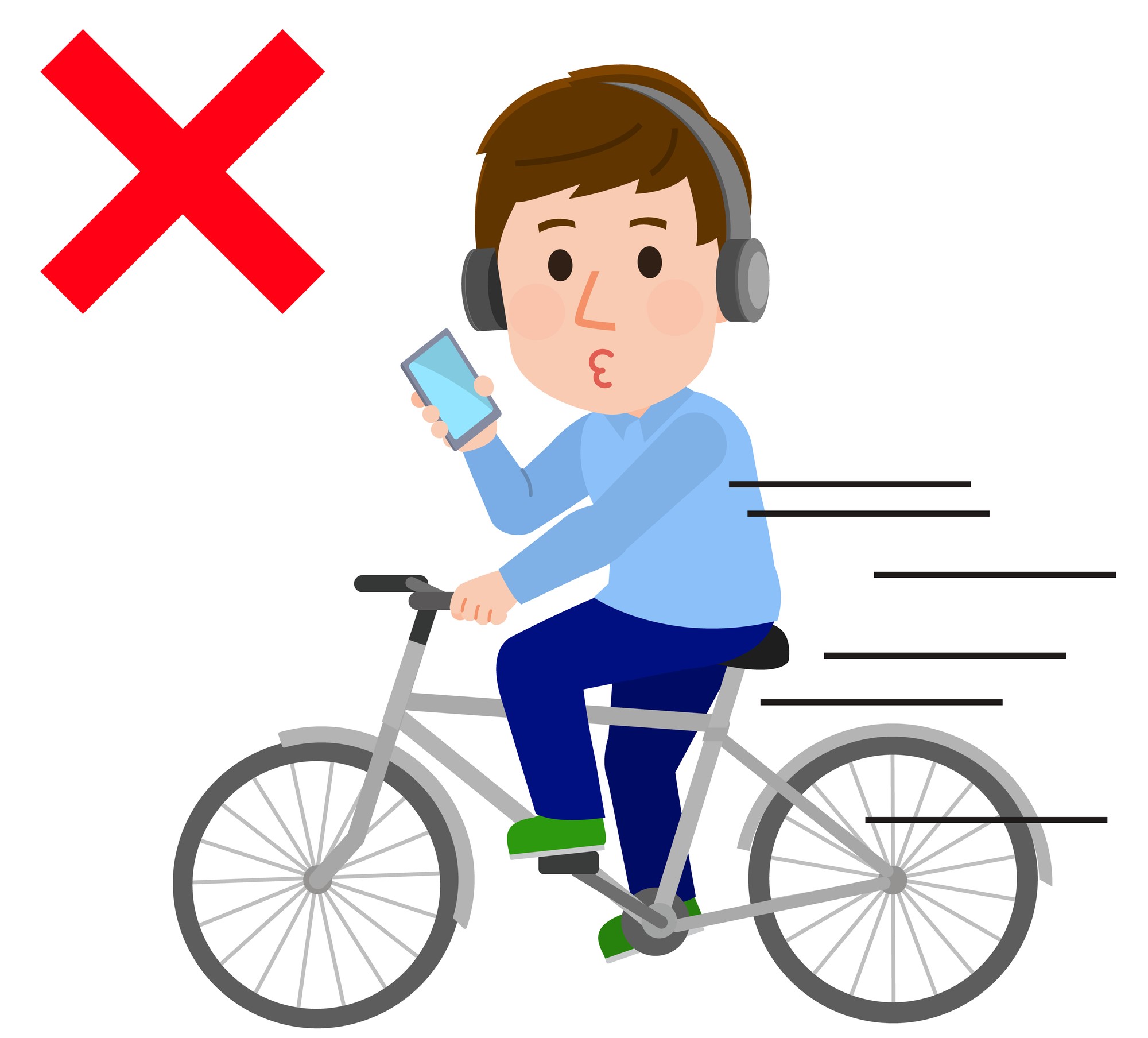 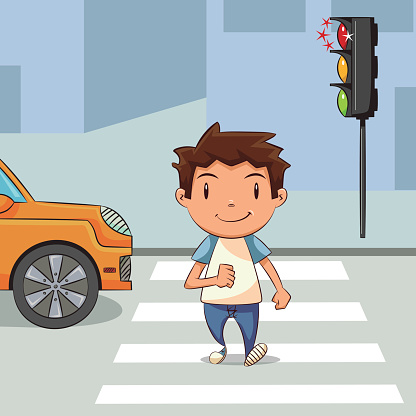 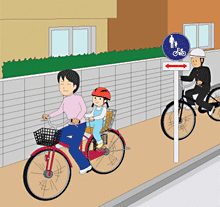 Cycle in the pavement or footpath.
Cross the road on a red light.
Use phone while driving.
Ex 5. (p 78) Work in group.
Discuss: Who is being safe, who isn’t?
1. Hoang is riding a bike, and he is wearing a helmet.
2. It is raining hard, but Mr Long is driving quickly.
3. The students are standing in a line to get on the school bus.
4. Mr Binh is taking his daughter to school on his motorbike. She is sitting in front of him.
5. Michelle is cycling to school and she is waving and shouting to her friends.
1. Hoang is riding a bike, and he is wearing a helmet.
2. It is raining hard, but Mr Long is driving quickly.
3. The students are standing in a line to get on the school bus.
4. Mr Binh is taking his daughter to school on his motorbike. She is sitting in front of him.
5. Michelle is cycling to school and she is waving and shouting to her friends.
RECAP
What are the topics today?
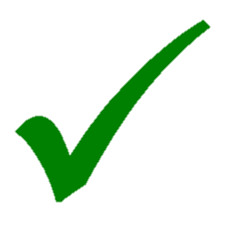 About road safety
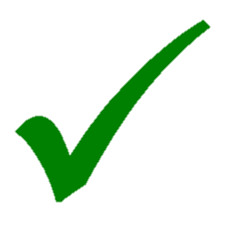 About how to avoid traffic accidents
About activities on the road
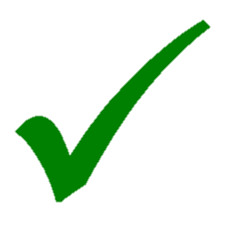 About traffic rules
RECAP
What are the correct rules?
Use the smart phone while driving.
Don’t wear helmet when you ride a bike.
Road users must stay in the right lane.
Passenger must fasten seatbelt while driving.
Homework
Thank you!
Thank you!
Exercise
Identify the mode of transportation and link with the correct answer:
Land
Water
Air
Match with the correct shadows
Icon pack: Vehicles and transport
Topic/main idea and details
Air
Modes of transport
Water
Land
Guess the mode of transportation
c_r
m_t_rc_cle
tr_uc_
sc_ot_r
el_ctr_c c_r
s_ilb_at
t_a_n
s_ubm_rin_
Alternative resources
Here’s an assortment of alternative resources whose style fits the one of this template: